Reframing Climatic and Non-climatic Vulnerability in Semi-arid Agrarian Socio-Ecological Systems
Shrinivas Badiger 
ATREE, Bangalore. India

AICHA Annual Project Meeting, Bangalore
14 November 2016
Regional Climate Trends
Evidence of an increase in 0.4-0.6°C in the past 100  years (Bhattacharya,  2007).
IPCC 4th AR (2007) predicts a +0.68°C  increase/century for India
KSCCAP Projections 2021-2050 (Ch’nagar Dist):
Increase in Tmin = +3  ̊C; and Tmax = +2  ̊C
Decrease in SW Monsoon: - 9 %
Annual rainfall:  no significant change
Increase in drought incidences: 10-80% in kharif

**KAR has more than 70% cultivated area under rainfed irrigation
Implications for Agriculture
Increase in temperature:
drastic increase in extraction of GW for irrigated crops  with increased PET/AET
crop water (soil moisture) stress, reduction in yields or crop failures for rainfed crops (covers ~70% cultivated)
lower returns to increasing investments in primary farm inputs
Predicted productivity decreases in irrigated and rainfed crops (KSCCAP, 2012):
irrigated-rice (10-15%); rainfed-rice (10%)
maize (20-28%); sorghum (10-18%)
Geographic Context
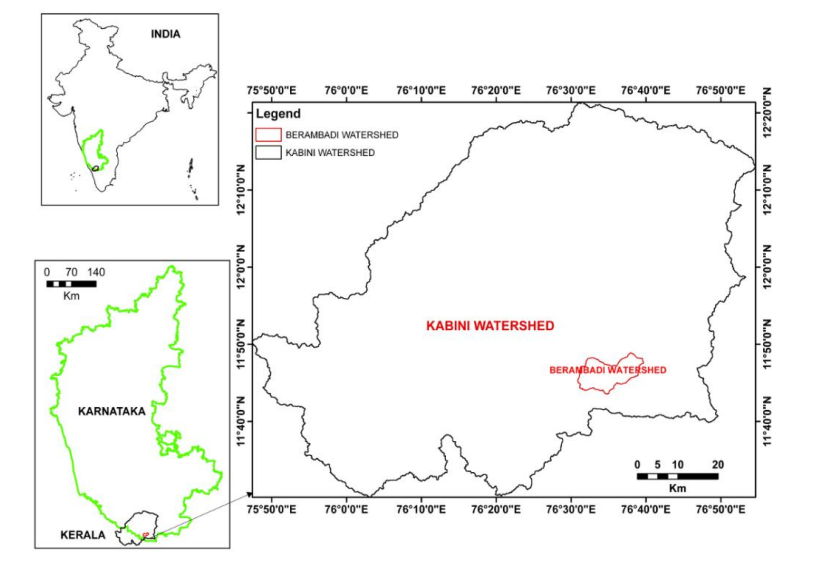 RF = ~650 mm
AET = 600 -  1000 mm
84 sq.km
Gundal//Kabini//Cauvery
Changing Farmer Responses
Traditional crops in Kharif season: finger millet, sorghum and pulses (also have sunflower, maize and onion)
Recent shift to water-intensive crops such as groundnut, sunflower, floriculture, turmeric, banana and vegetables
Borewell density: 10-40 wells per sq.km. 
Wells increased by 21% between 3rd census (2000-01) and 4th census (2005-06).
Cumulatively more than 75% borewells dug have failed (during or after)
Borewell Distribution and Status
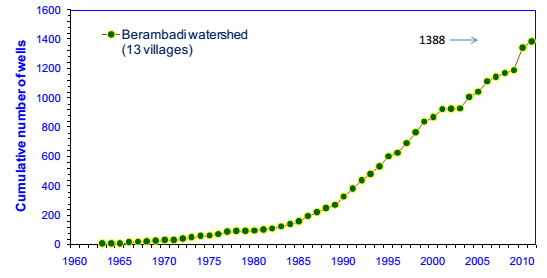 Total borewells drilled till June.2014 = 2303 
Borewells drilled between 2011-2014 = ~900
Failed Borewells  = 1259

Ownership: Small = 777; Medium+Large = 267

Total functioning = 1044
Fully operational = 219
Seasonal/Yield depleted = 825
Source: Berambadi watershed well census IISc-2011 and ATREE-2014
Broad Objectives SE Component:
Assess farmers vulnerability to climatic and non-climatic stressors 
Understand current farming practices that influence crop choice and water use management, and resulting livelihoods and the environment
To develop different scenarios of water use choices in agriculture driven by changing livelihood aspirations, market forces, policies/regulation, depleting resources (soil and groundwater) and varying/ changing climate

SE: Socio-Economic
[Speaker Notes: Objectives as written initially
! Develop scenarios means : building  hypotheses for the future, choose what is of interest + assessment of their impact on the systme, in particular water comsumption
For assessment of scénario, Tools are needed : simulation of water soil plant, farmers behaviour « models »]
Main Activities
Pilot Wellbeing Survey: to identify specific socio-economic drivers/ variables that better describe vulnerability of the community and individual household types in semi-arid agro-ecosystems(n=100, 4 villages), to assist in developing global and vulnerability survey design.

Global Household Survey: Understand current and near-past framing practices including cropping systems and water management; trajectory of cropping system (n=650; 14/21 villages))

Vulnerability Survey: Understand farmers vulnerability to key socio-economic and environmental drivers, with specific objectives to capture their potential responses to future scenarios with changing forcings including markets, policies, environmental depletion and climate (droughts, etc) to assist in identifying key policy and institutional interventions (n=400; 14/21 villages)
Outcome Vs. Contextual Vulnerability
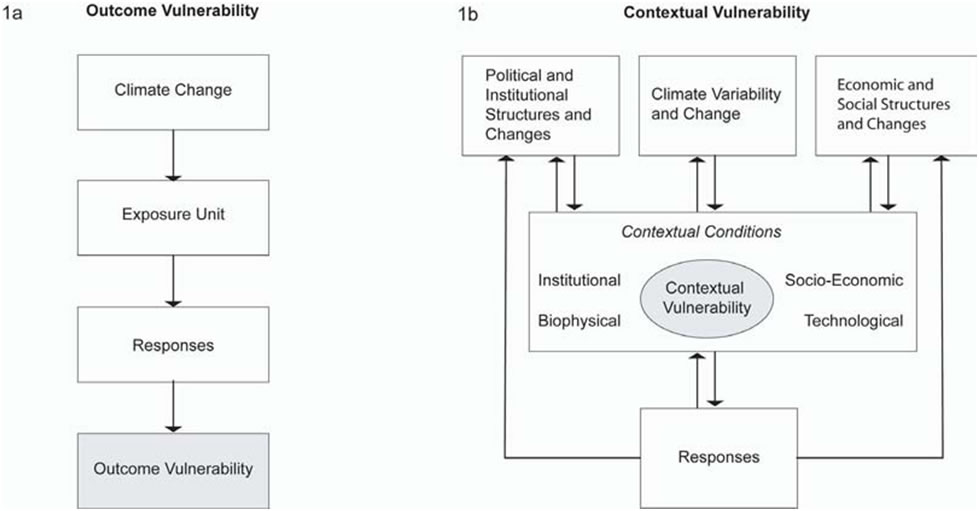 adapted from Füssel [2009] and O’Brien, K. L. et al. [2007] Framework depicting two interpretations of vulnerability to climate change:  (a) outcome vulnerability and (b) contextual vulnerability.
Composite Indices of Vulnerability
IPCC – LVI**
Livelihood Vulnerability Index (LVI)*
Livelihood Effect Index (LEI)#

Advantages:
Use similar socio-ecological sub-components
Integrate the sustainable livelihoods framework (SLF)
Focus on climate change impacts

**adapted from Hahn et al.  (2009) and # Urothody and Larsen (2010)
LVI-IPCC
LVI-IPCC derives from the IPCC vulnerability  definition that characterises vulnerability with three components:  Exposure,  Sensitivity  and  Adaptive  Capacity.  
It was combined with the nine major components of the LVI and its values, with the three components of the IPCC  vulnerability definition
Exposure is measured by aggregating the major  components of natural vulnerability and climate variability. 
Sensitivity is quantified by the components of health, water and food security.
Adaptive  Capacity is measured  through demographic profile, social networks, livelihood  strategies, knowledge/skills, and finance.
LVI: Livelihood Vulnerability Index
LVI includes nine major components:  
Socio-demographic profile, livelihood strategies, social networks, health, food security, water security, natural vulnerability and climate variability (and knowledge/ skills, and finance). 
The index uses a balanced weighted average approach,, even though each major component is  comprised of different number of subcomponents.
LEI: Livelihood Effect Index
The  LEI  is  derived  from  the  SLF  that  identifies  five  different  types  of  vulnerability  indicators  or capitals:  Natural,  Human,  Physical,  Social  and  Financial  capital.  
This  vulnerability  index  can  help  identify and target vulnerable regions and sectors of populations, raise awareness, and be par t of a monitoring strategy. 
We used the major components and their values from the LVI index to calculate the  scores  for  each  type  of  capital  asset  by  combining  them

**Used for household level analysis
Results: LVI-IPCC
Overall value for the LVI-IPPC suggests moderate vulnerability to CCV
value  > 0  indicates community is more  exposed to climate  extremes and natural  disasters than its capacity  to  
Adaptive capacity of 0.5, indicates moderate AC, but not good enough to decrease the exposure and sensitivity.
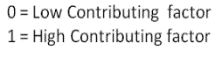 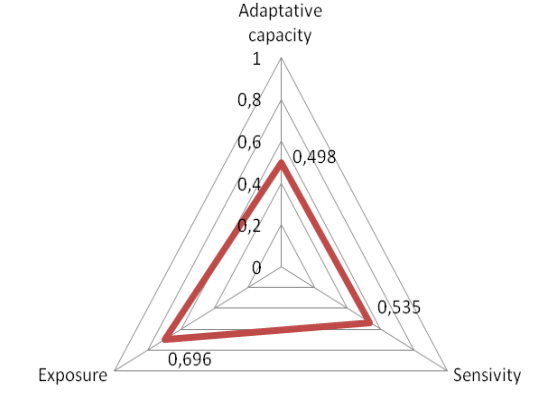 Results: LVI
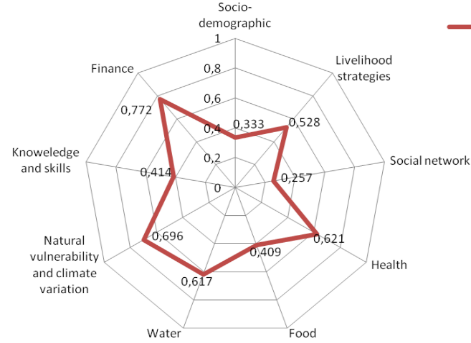 66% Hh reported to more expenses than income
95% reported having to resort to loans
72% were unable to repay loans.
65%  can  only  pay  interest
17%  could not pay anything 
76% fully depend on farming
LVI for the villages was around 0.5, moderate (0: low  vulnerability; 1 : high vulnerability) vulnerability  to  the impacts of climate change and environmental degradation.
SLF Indicators of LEI
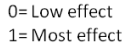 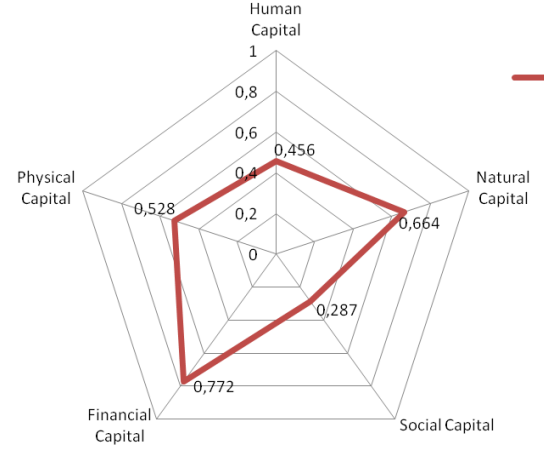 Key Insights
The region is moderately vulnerable to the impacts of CCV and ED:
76% of the households fully depend on farming as the primary source of income
95% reported having taken loans, most unable to pay
57% farmers have some access to irrigation water:
88% of the farmers claim that their groundwater is depleting
83% claim to not have a consistent water supply.
 53% of respondents claim that droughts have increased, and 22% claimed flooding has increased.
Limitations of Composite Indices
Indicator based frameworks to analyze vulnerability do not fully represent the inter-linkages and causal relationships. 
Power relations within the actors in the system were largely unaccounted for.
The temporal and spatial dynamics of vulnerability was not reflected in any of the methodologies.
The methods lacked flexibility and oversimplified complex interactions between biophysical and social processes within the system.
Ignores the dynamic nature of confounding system variables and the interactions including climate/rainfall, markets, socio-institutional.
Modified Agrarian Vulnerability Framework
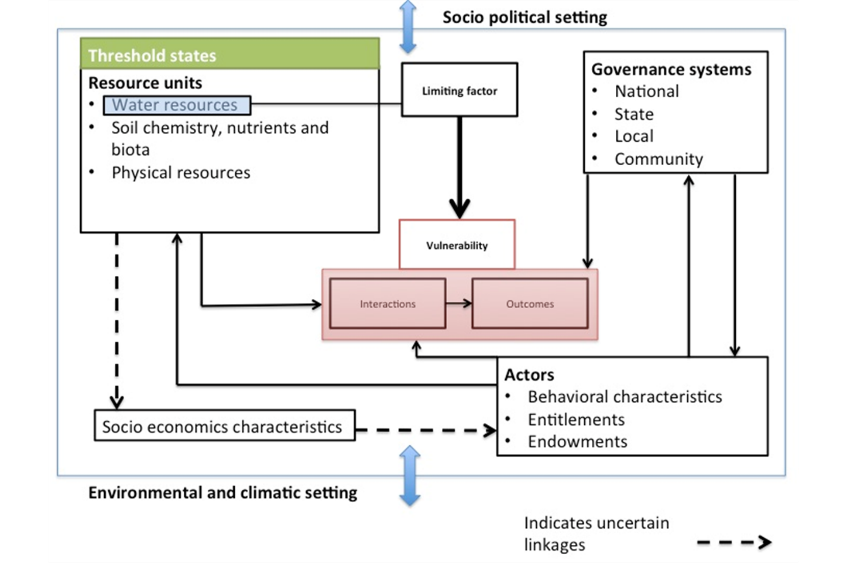 Source: author’s own adapted from several literature sources
Adaptive Vulnerability Framework
Combines quantitative metrics with qualitative indicators to capture nuances.
Persistent chronic farmer indebtedness is due to combined and compounding effects of social, environmental and institutional factors. 
Lack of supporting developmental policies; aspirations to move out of agrarian system
Key Features of the Framework
Combine SES framework with a structured approach of mapping vulnerability considering temporally varying socio-ecological dynamics
The “Law of Minimum” (Leibig, 1840) is introduced into the governance of resource units, which identifies minimum resource threshold (limiting factors) that determine the state of vulnerability.
Explores resilience pathways in SES with emphasis on the interactions between natural and socio-economic systems.
Identification of key points/variables for policy intervention
Potential Policy Interventions
Changing policy scenarios (reduction or targeted) regarding subsidies for electricity/pumping, fertilizers, pesticides, etc.
Policy and market interventions that promote environmentally sound cropping practices (crop insurance and incentives; and pricing support for rainfed and less water-intensive crops. i.e., millets, pulses, etc)
Groundwater governance: Institutional arrangements for collective management of groundwater and implementation of the  Karnataka Ground Water (Regulation and Control of Development and Management) Act, 2011
Access to improved technology (irrigation and fertilization), drought-tolerant varieties of rainfed crops
Acknowledgments
Iswaragouda Patil
Divya Susan Solomon
Field Research Team and Students

IISc, IFCWS and INRA Team
CEFIPRA/IFCPAR